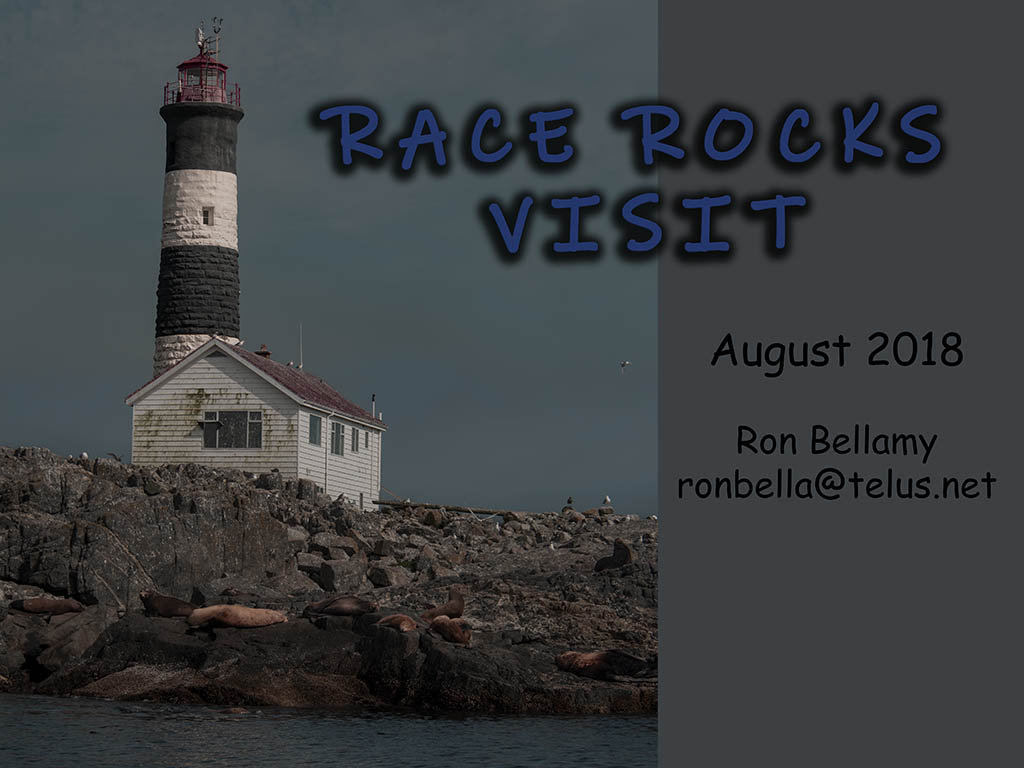 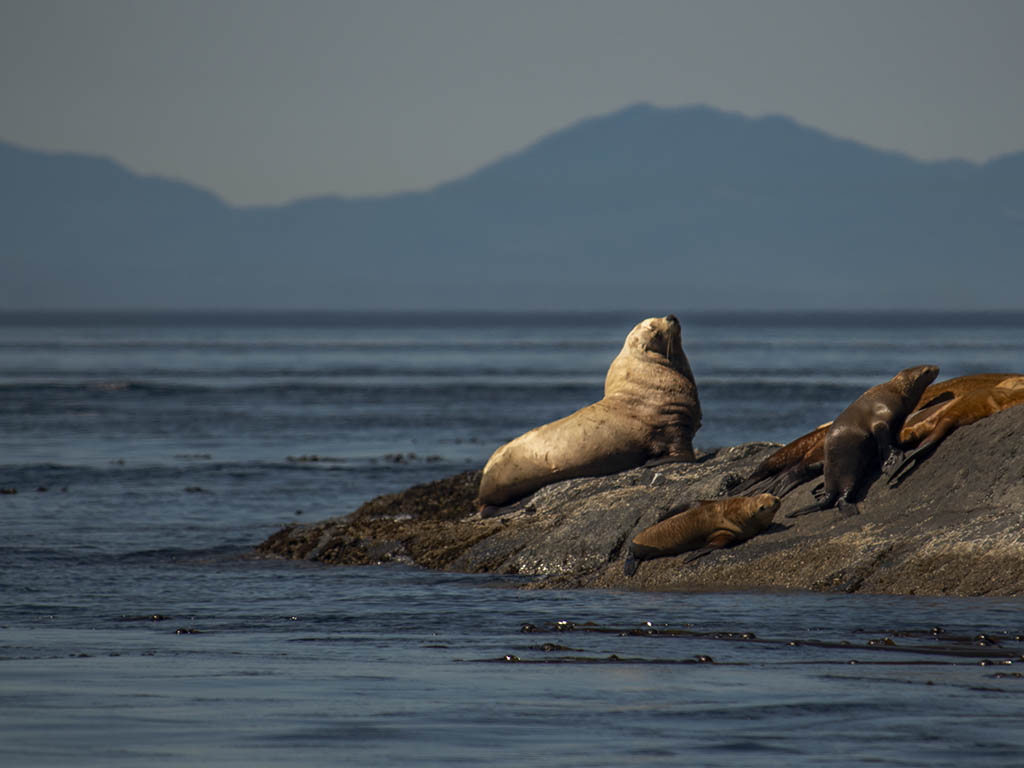 Steller’s Sea Lions
“Hmmm, now that the pups are asleep, I wonder what I should do with the rest of my day?”
licking his wounds
Sea Otter
“So sorry. I just couldn’t stifle that yawn.”
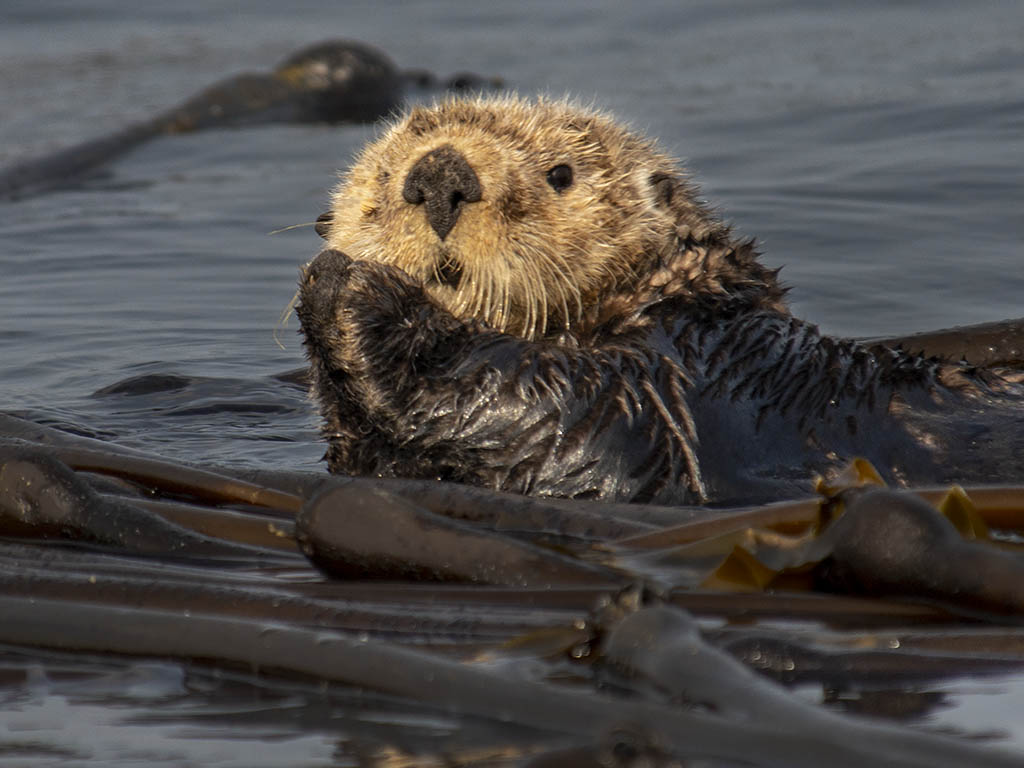 “Please forgive me. I won’t do it again.”
California Sea Lions
“Give me some space, man.”
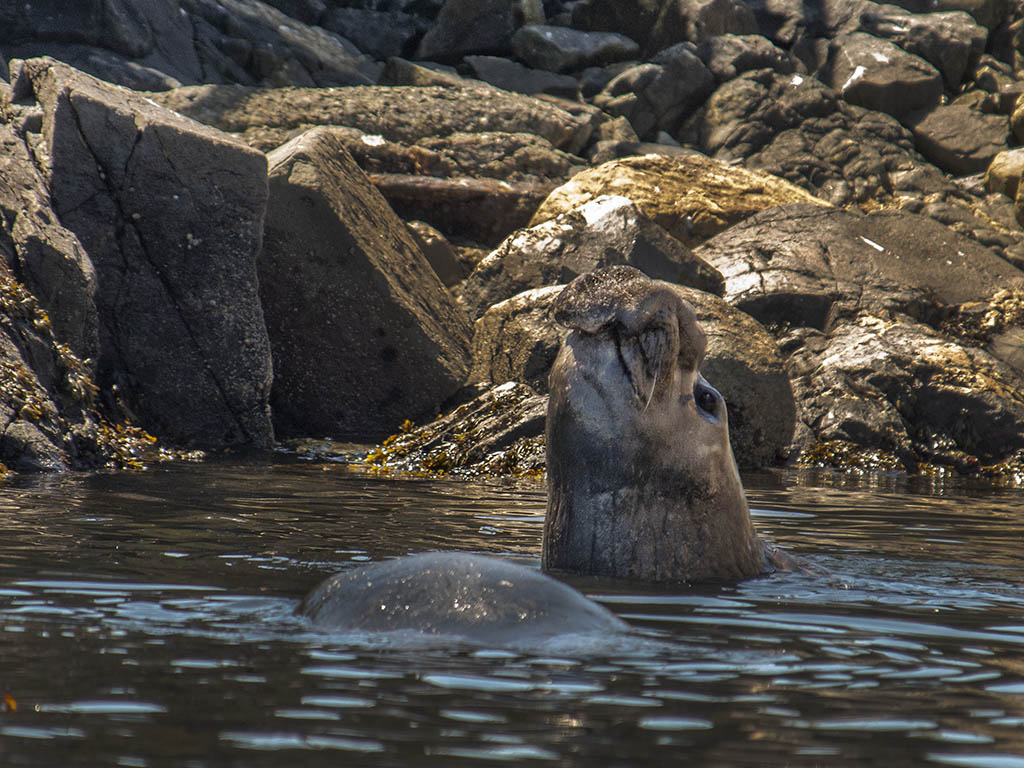 Northern Elephant Seal
Harbor Seals
“This Lazy-boy kelp is terrific.”
the end